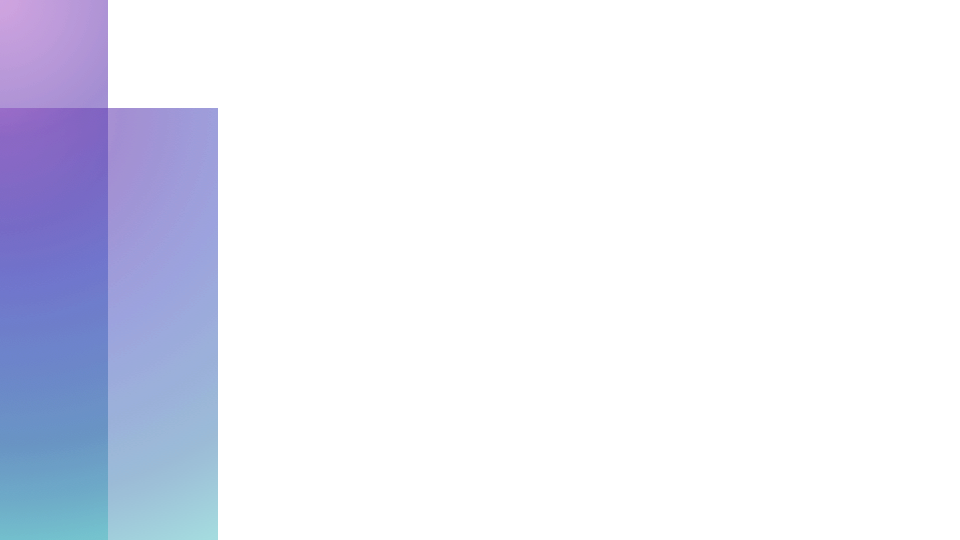 Luke 2:7
“And she brought forth her firstborn Son, and wrapped Him in swaddling cloths, and laid Him in a manger, because there was no room for them in the inn” (NKJV).
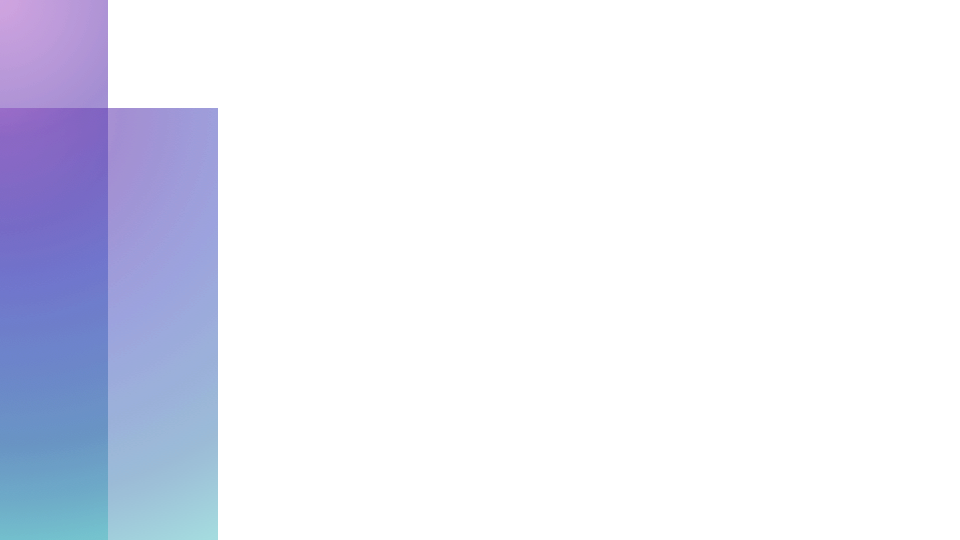 No Room for Jesus
Others who had “no room” for Jesus
Nazareth (Luke 4:16-30)
Gadarenes (Luke 8:26-37)
Samaritans (Luke 9:51-56)
Rich Young Ruler (Luke 18:18-23)
Israel (Luke 23:13-25)
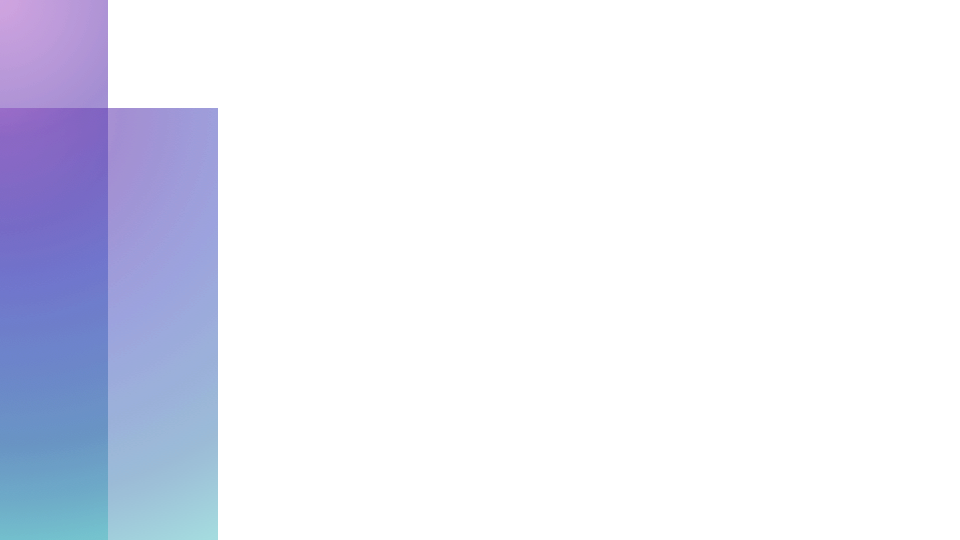 No Room for Jesus
Those who have “no room” for Jesus today
Offended (John 6:51-63)
Afraid (John 12:42-48)
Distracted (Heb. 12:1-3)
Misled (2 Tim. 4:1-5)
Love other things (Mark 4:13-20)
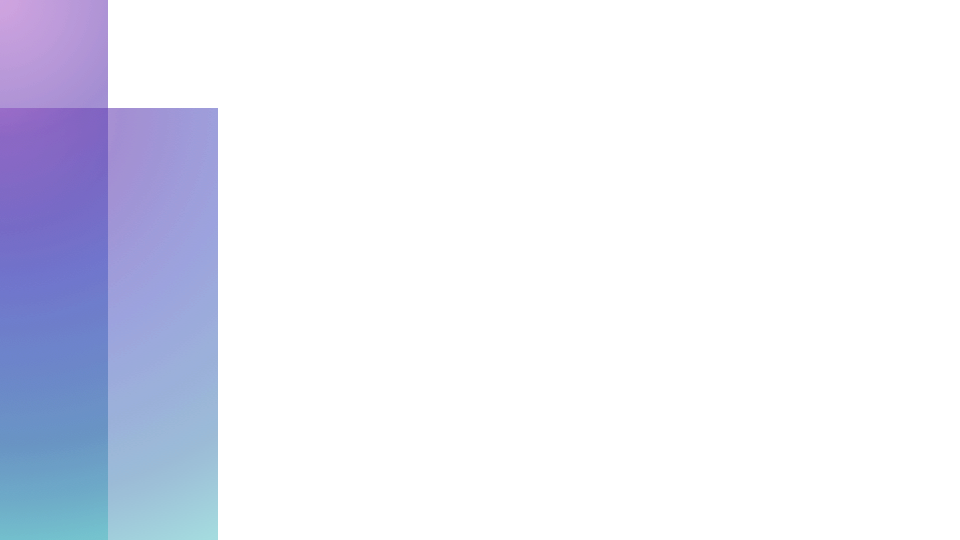 No Room for Jesus
Could this be me?